CIA TEATRAL OZ ATREVIDOS
Clipping
Espetáculo Heróis Às AVESSAS
Mostra Intensões 2017
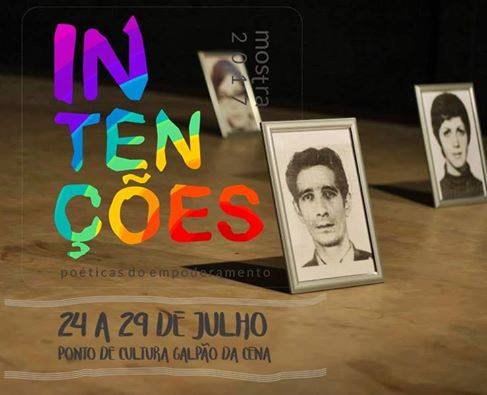 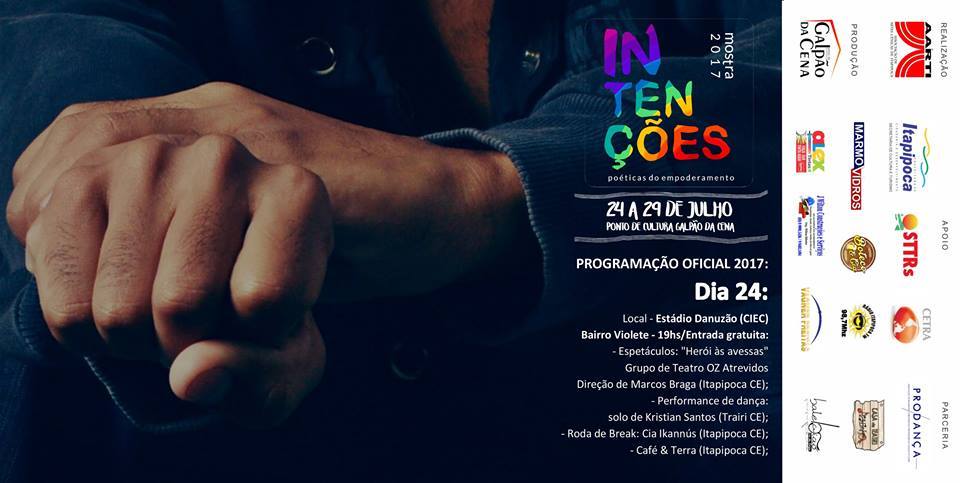 I SARAU DO IF ITAPIPOCA
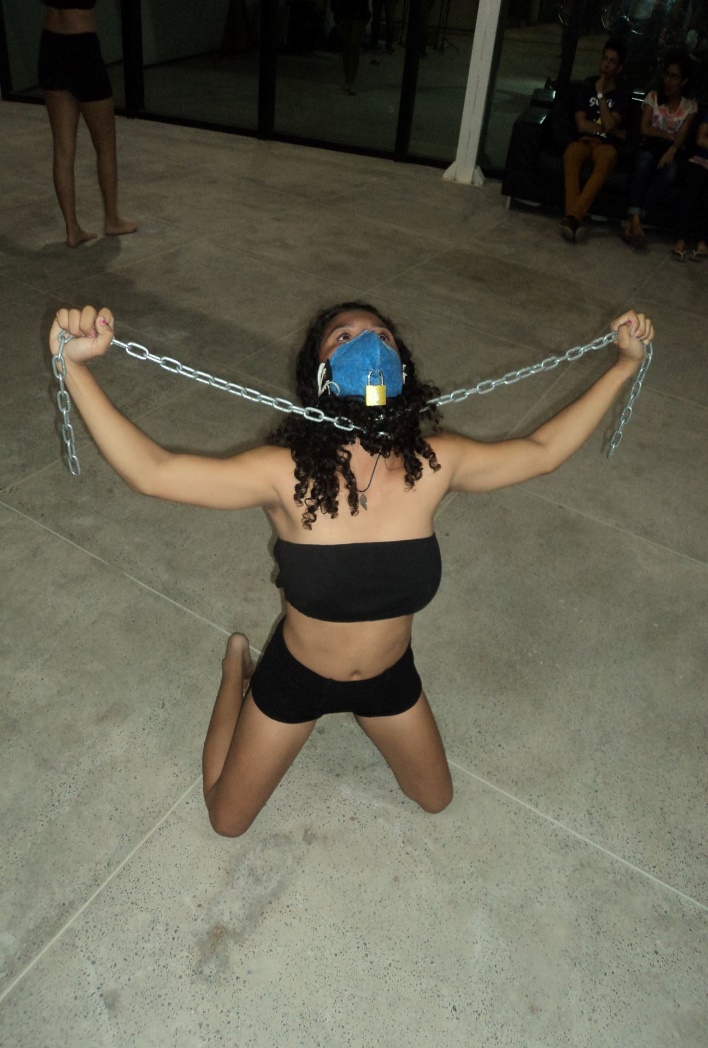 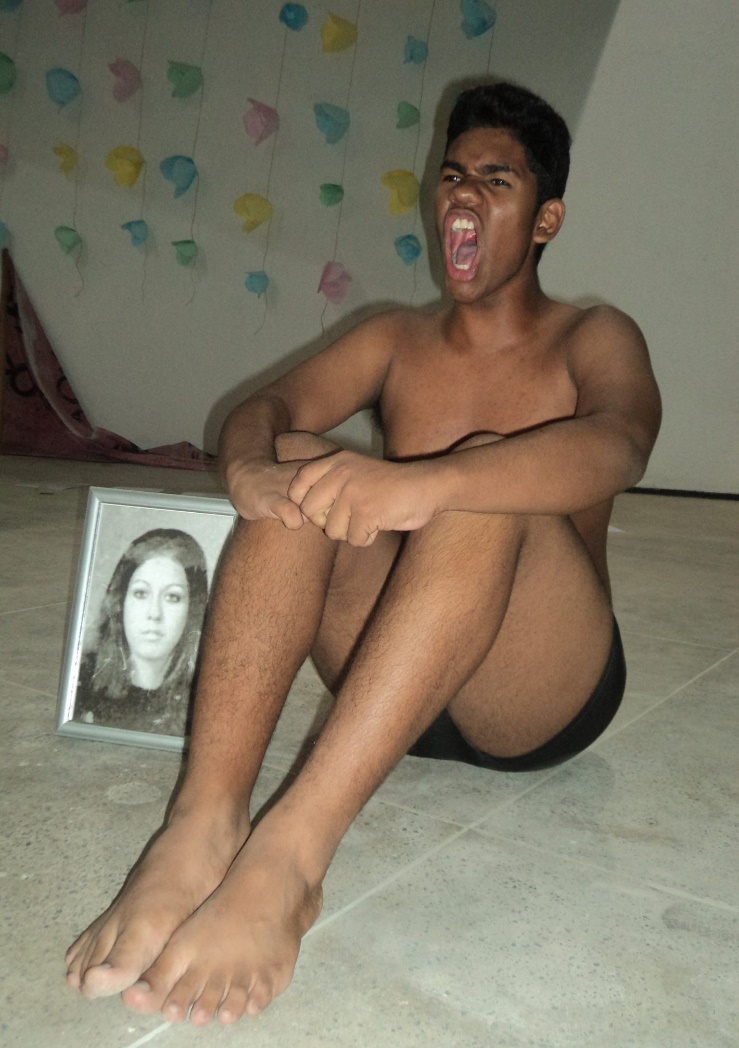 XXVII Semana da FACEDI
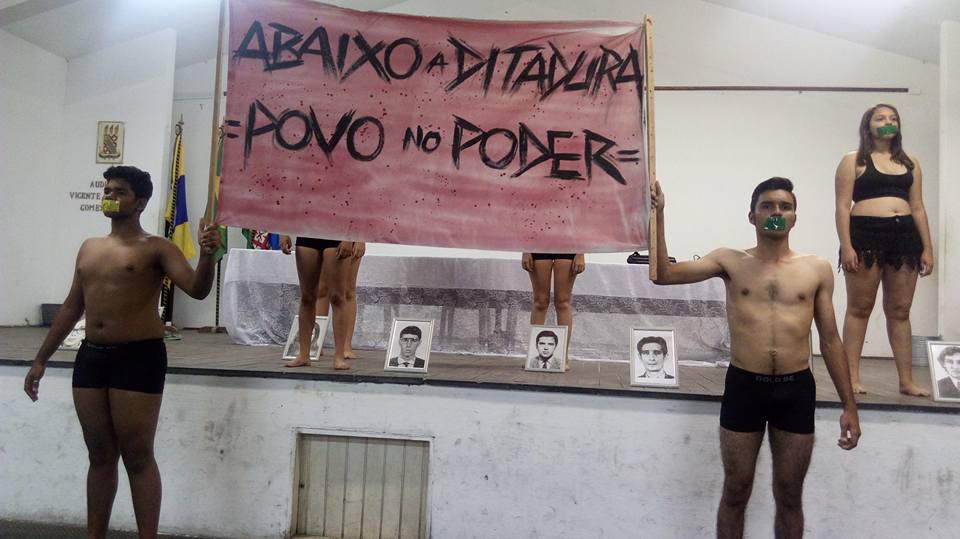 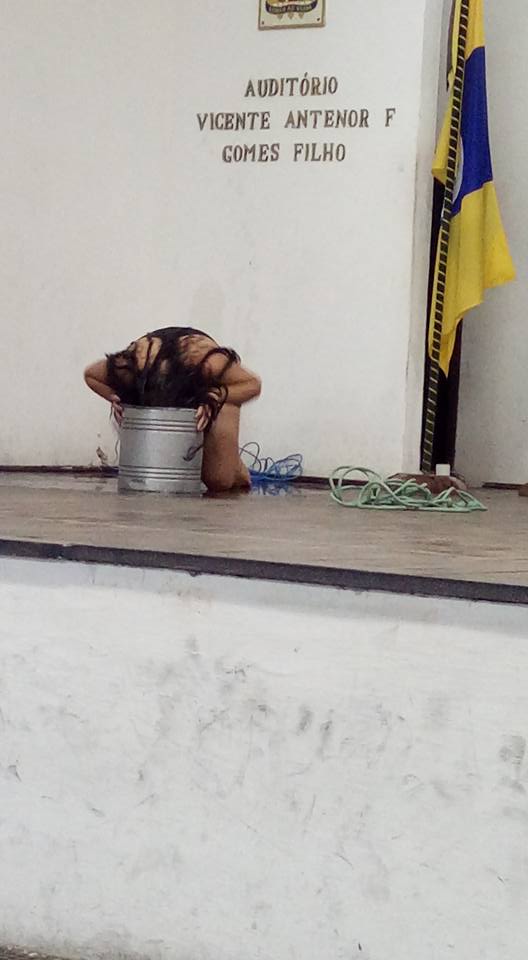 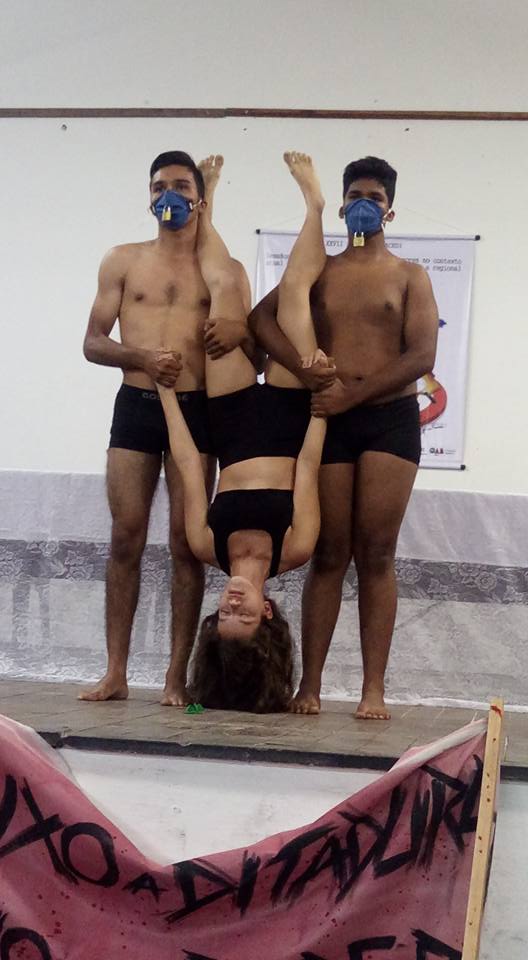 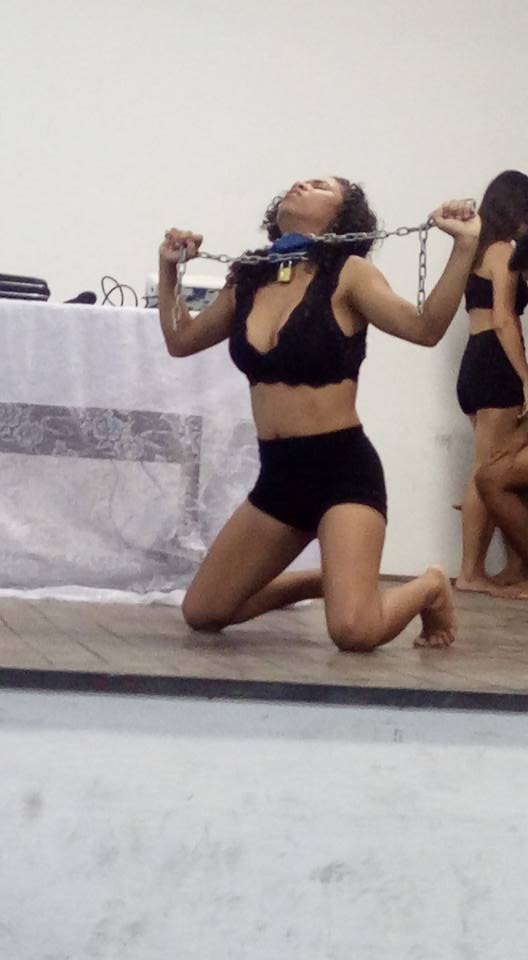 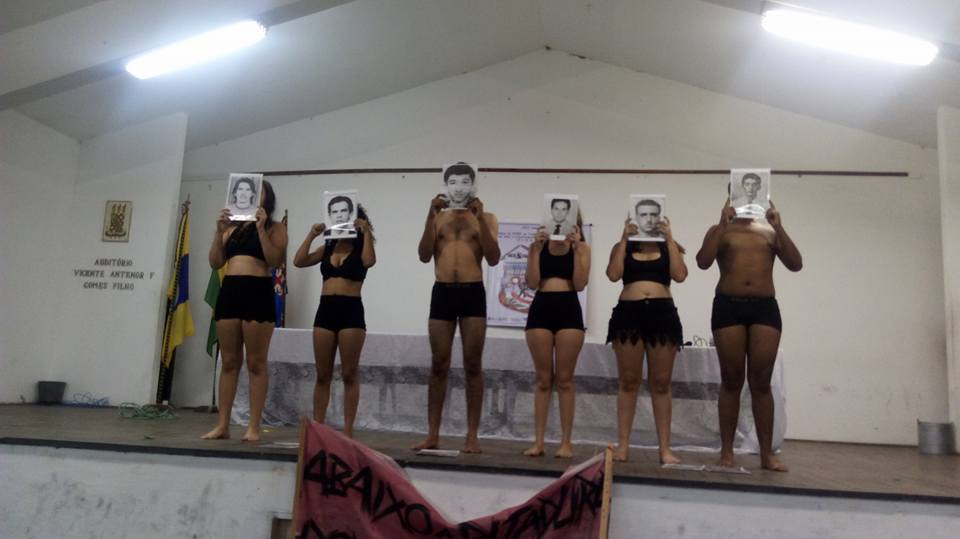 Festival SEARA Teatral
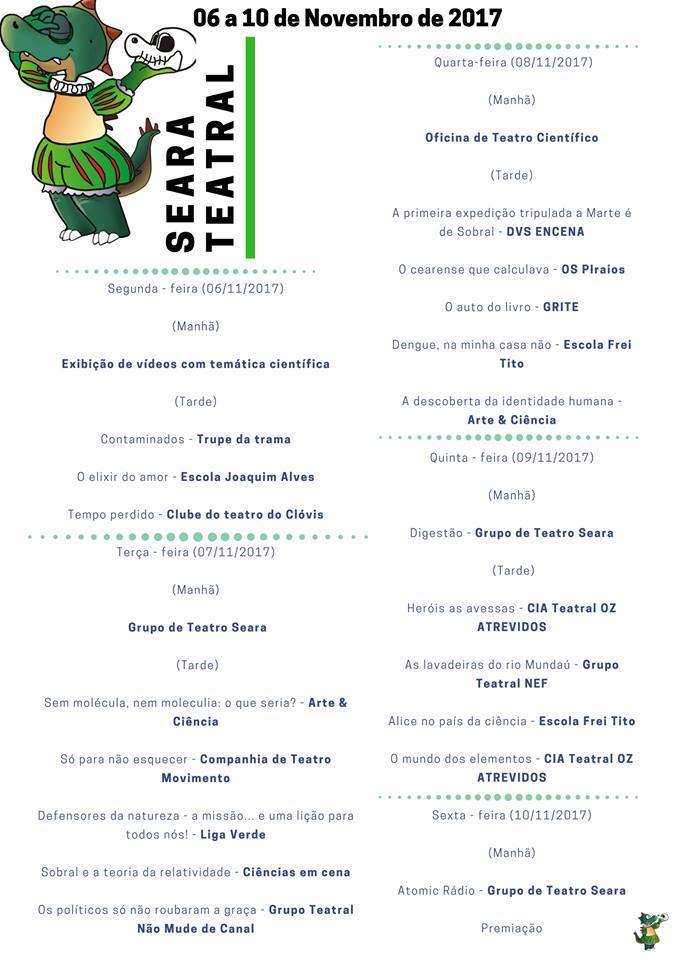 FESTAMA – Festival de Teatro de Uruburetama
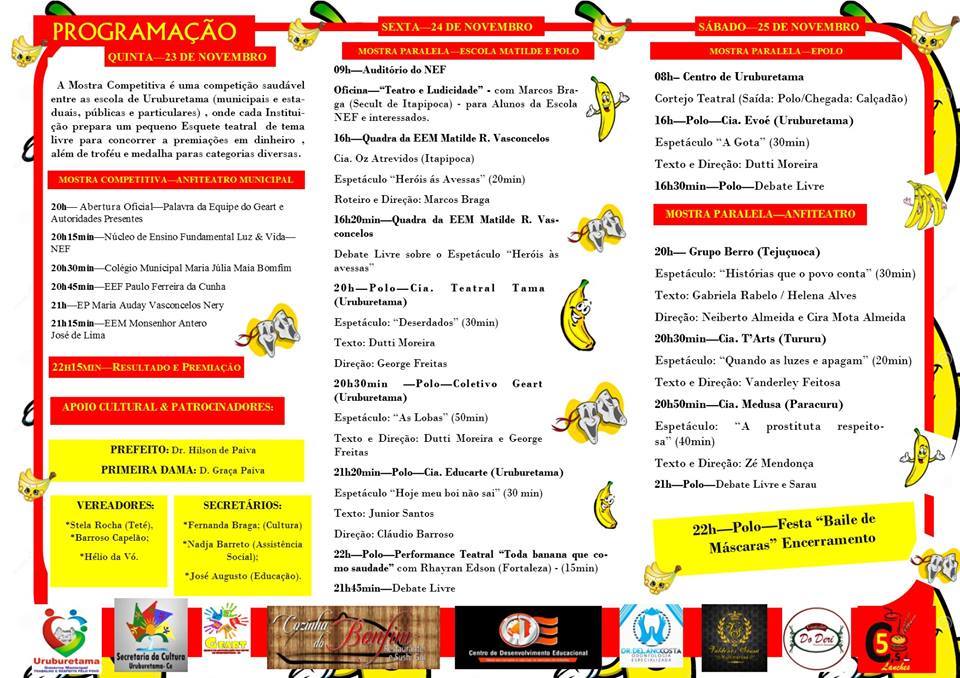 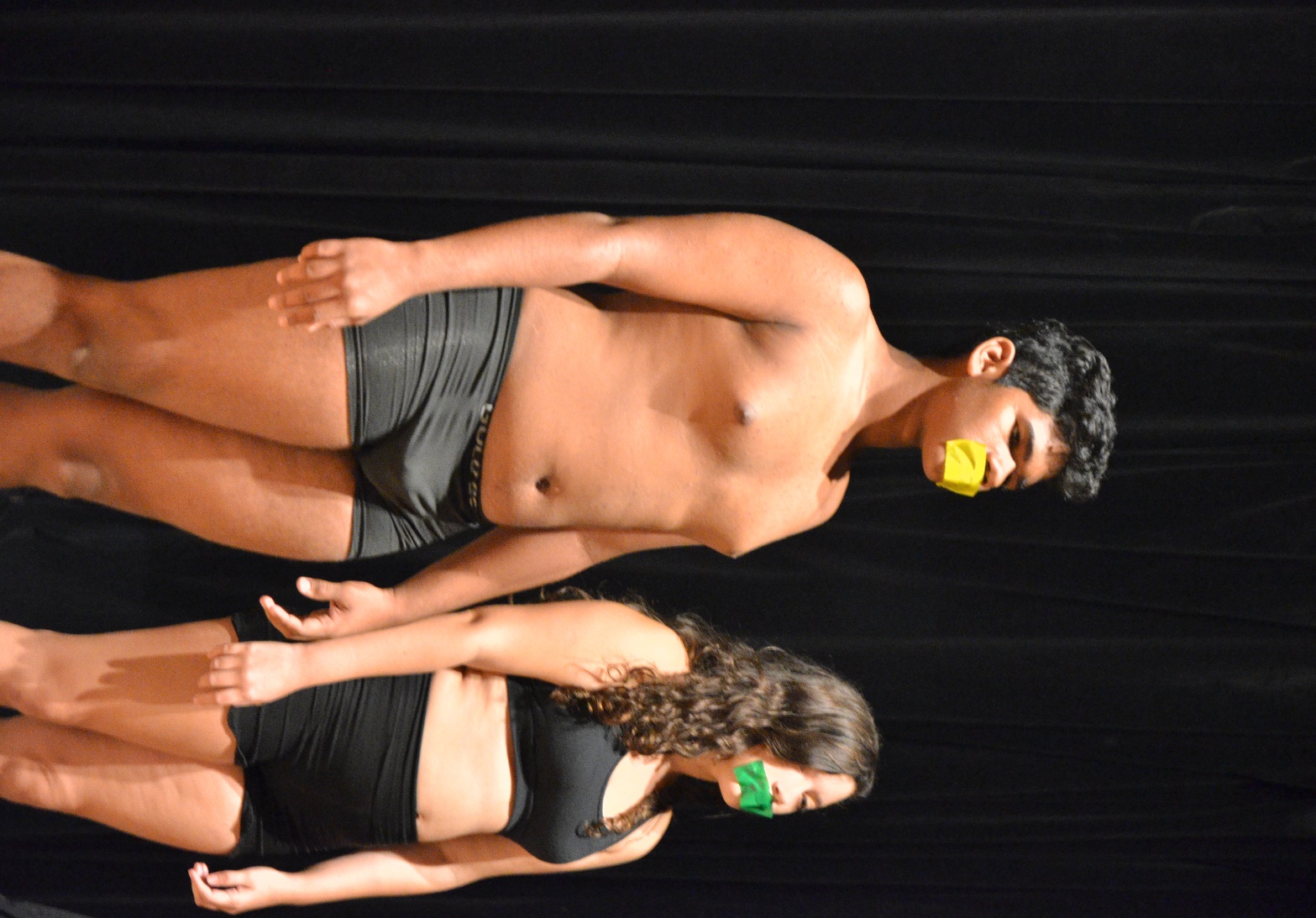